AWARE MENTAL HEALTH REFERRAL PROCESS
Mental Health Agency=
*Columbia River Mental Health for    
   PVMS and PVP
*Children’s Center for all other BGPS 
   schools
School staff identify or student self refers for mental health services
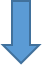 Staff complete and deliver AWARE Referral Form to Point of Contact
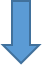 Students 13 and over can request no parent contact
Point of Contact or designee contacts parents for permission to make the referral
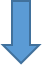 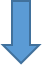 Point of Contact hand delivers AWARE Referral Form to MH agency therapist
Parent declines referral
Parent agrees to referral
Complete referral without contacting parents
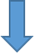 Point of Contact or designee completes referral forms
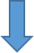 OPTIONAL: Signed BGPS Release of Information
MH Agency Service Request Form
AWARE Referral Form
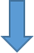 Point of Contact delivers forms to mental health therapist
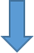 Hand deliver referral forms to MH therapist
OPTIONAL: Faxes Service Request form to mental health agency